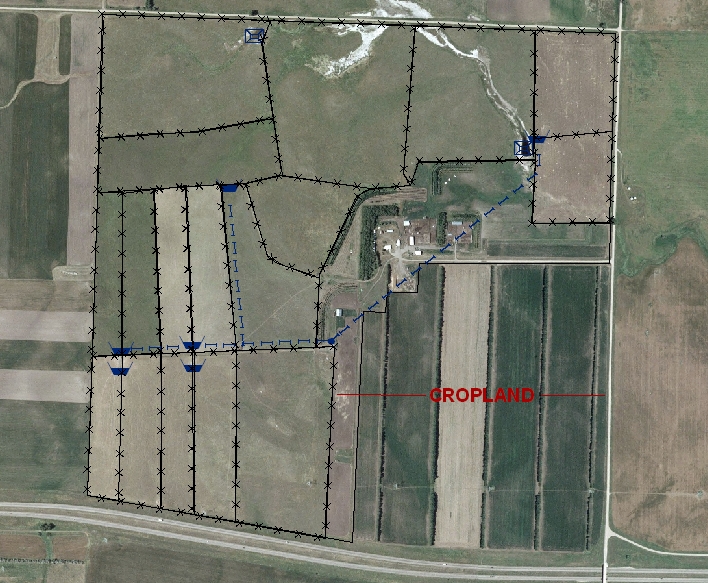 Have  a Good Plan
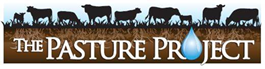 Slide Source: 
Allen Williams